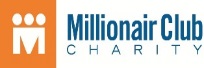 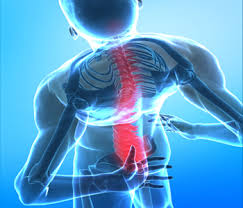 BACK SAFETY
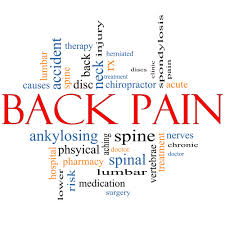 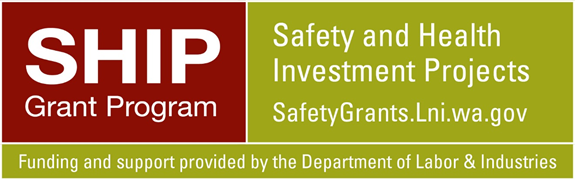 EHS
Learning Objectives
After completing this lesson, you will know how to…..
List some general causes of back injuries 
Describe what the power and danger zone is
Describe some ways to reduced heavy lifting
Demonstrate proper back lifting technique
[Speaker Notes: If someone in the class feels comfortable to read the learning objectives.
Also, remind the class that the learning objectives will be reviewed after this lesson.]
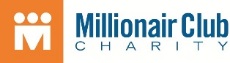 Background Information
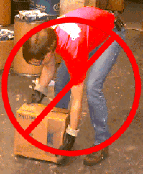 Back injuries are the second most common cause of days away from work

80% of Americans will have a back injury that requires medical attention
Overexertion
[Speaker Notes: Raise of hands, how many have had back pain, missed worked from it? Does not matter what type of work you do, everyone needs to pay attention to their back. 
The main reason for back injuries is overexertion.]
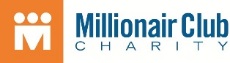 Overexertion Injuries
Sprains
Sprains
Stretching or Tearing
Ligaments -
Very tough connective tissue which connect bone to bone, hold the tendons in place and stabilize the joints.
Stretching or Tearing
Muscles/Tendons -
The tissue responsible for movement of joints. They are attached to bone by tendons, and shorten to create movement of a joint.
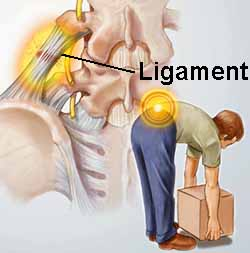 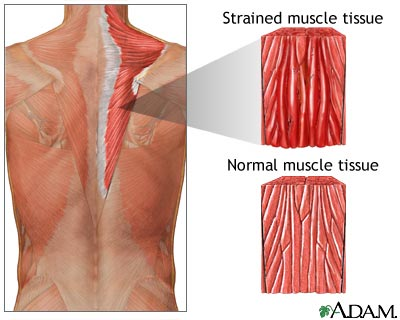 [Speaker Notes: Overexertion injuries may lead to the most common injures: sprains and strains.]
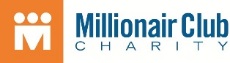 General Causes Of Back Injury
Usually a combination of causes:

Poor posture 
Unconditioned back 
Excess weight and potbellies
Bad lifting techniques
Underlying medical condition
No exercises regiment
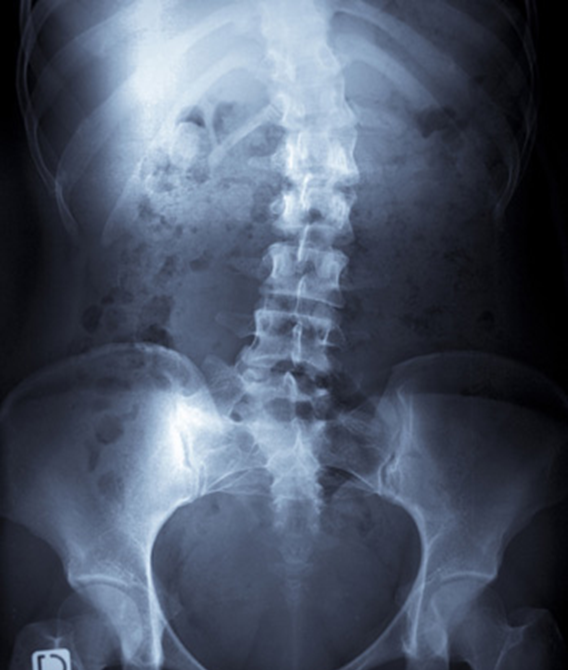 [Speaker Notes: General causes of back injury can be a combination of all above.
Prevention for strengthening of the back is to strengthening your core.]
Pay Special Attention To….
Twisting
Heavy Lifting
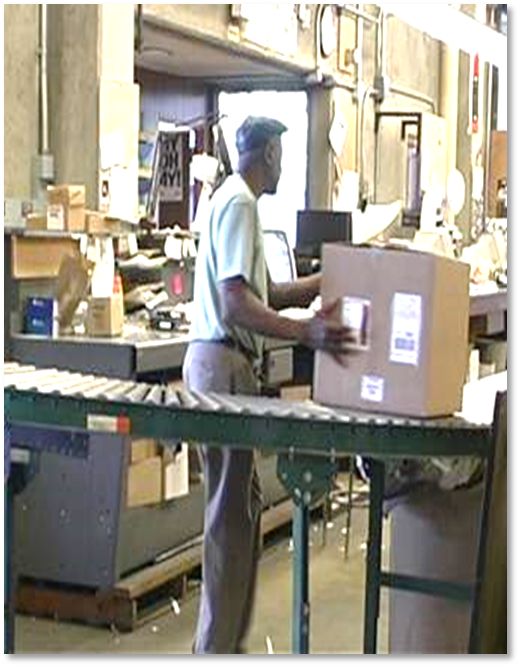 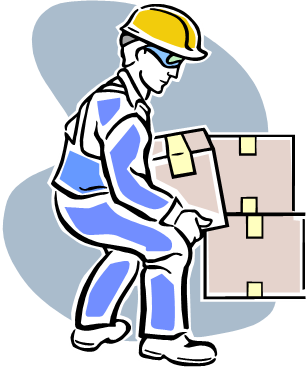 Frequent Lifting
Awkward Lifting
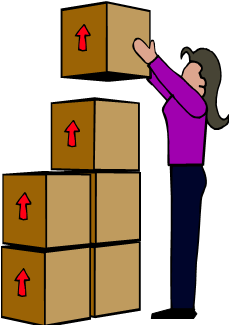 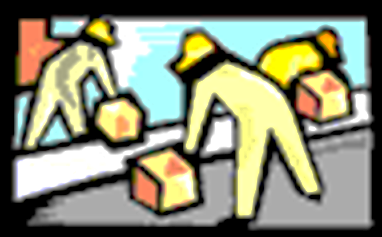 [Speaker Notes: When lifting boxes pay attention to: Twisting, Heavy Lifting, Frequent Lifting, and Awkward Lifting, all may lead to back injuries. 
Now, go into a little more detail of each.]
Twisting
Twisting at the waist while lifting or holding a heavy load.
[Speaker Notes: Twisting: You want to make sure you are right in front of the load you are lifting. Twisting may lead to back injuries.]
Reducing Heavy Lifting
Use Mechanical Assistance
Reduce the Weight
Slide Instead of Lift
Team Lifting
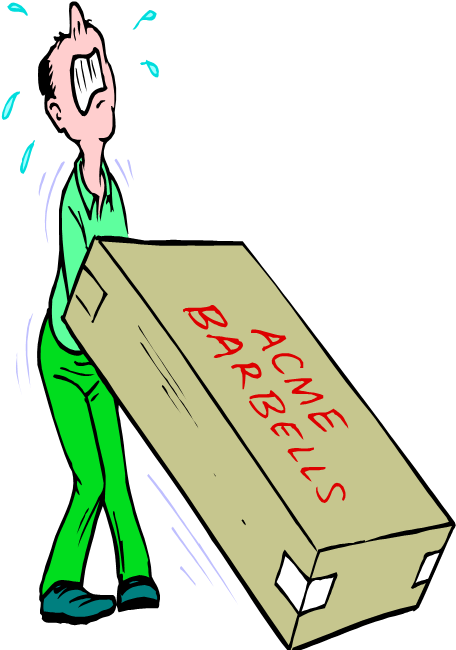 [Speaker Notes: Ways to reduce lifting heavy loads]
Frequent Lifting
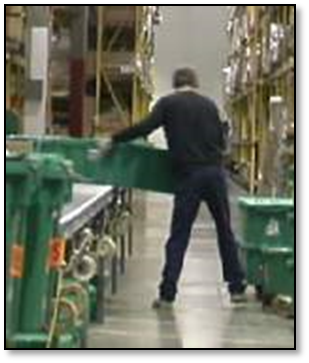 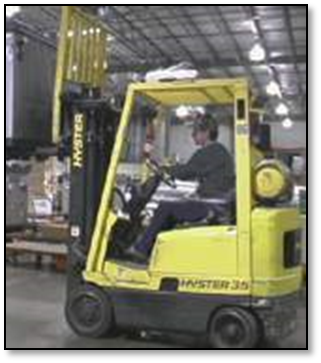 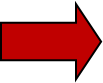 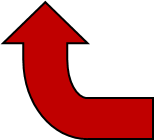 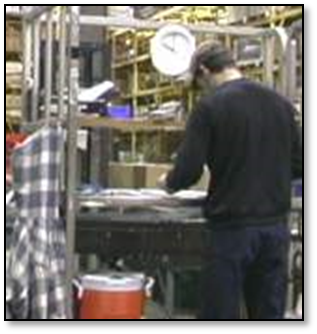 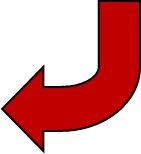 [Speaker Notes: It's important to remember that job rotation alone does not change the risk factors present in the workplace.]
Reducing Awkward Lifting
Use Mechanical Assistance
Reduce Package Size
Reduce Shelf Depth
Remove Obstacles
Team Lifting
Job Rotation 
Slide Closer
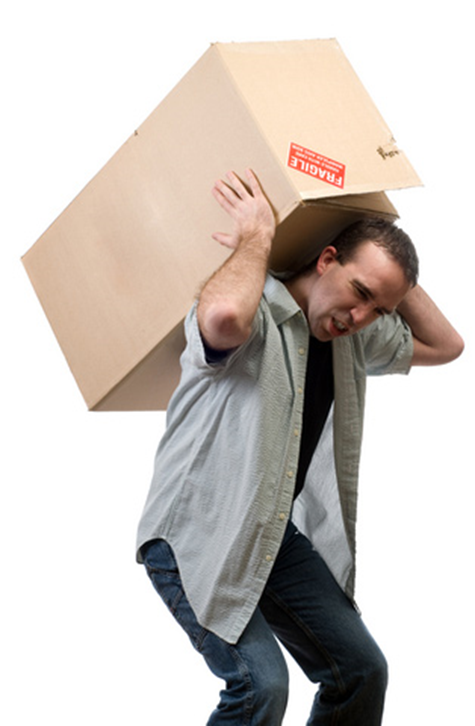 [Speaker Notes: Reduce the reach. Use mechanical assistance. Team lift if possible.]
[Speaker Notes: The “power zone” for lifting is close to the body and between knuckle and shoulder height – like the strike zone in baseball.]
Safe Lifting
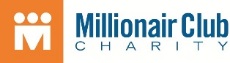 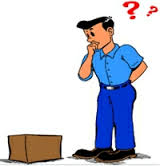 https://www.youtube.com/watch?v=RuhroEh31i0
[Speaker Notes: Right click to open up hyperlink]
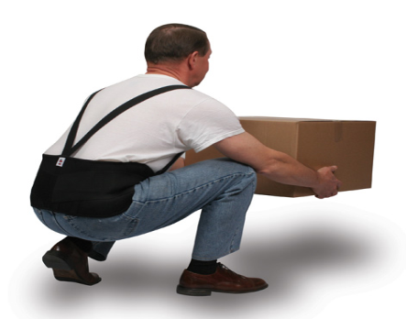 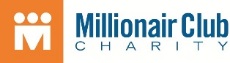 Should You Be Wearing a Back Brace?
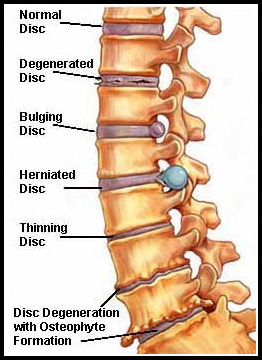 Bring about the weakness of your spine.
Wear it too excessively or rely on it.
Best if you try to develop and strengthen your spine through the proper exercise.
[Speaker Notes: Back braces may offer temporary pain relief but there is also a risk ... Wear your brace only as prescribed by your doctor.]
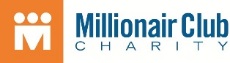 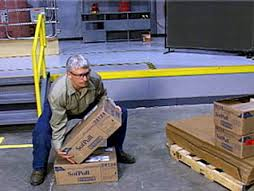 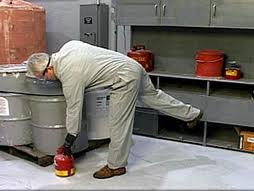 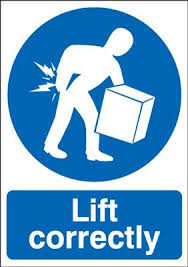 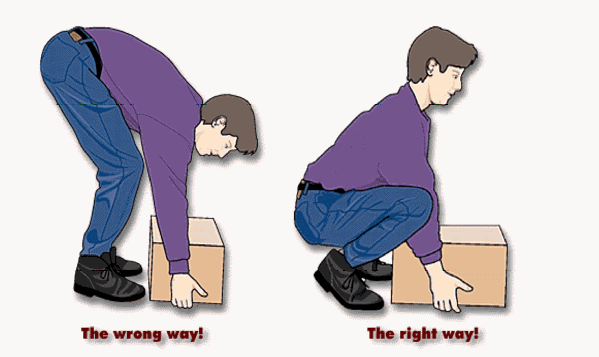 [Speaker Notes: 1st picture is called golfer 
2nd picture: if there is not a good grip on the load, tilt the load to get a good handle on the load.]
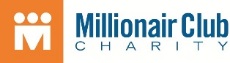 Prevention
Should you push or pull?
What can you do?
Push rather than pull
Pacing/Job Rotation
Reducing reaching
Mechanical devices
Raise Pallets
Limit Repetitiveness
Breaks
Stretch
Body Positions
Early Identification
Therapy
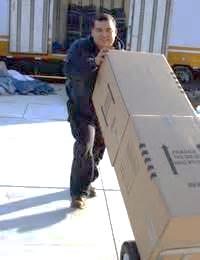 [Speaker Notes: Ways to help reduce back injuries.]
Lifting Practice
[Speaker Notes: Get difference size and shape of boxes and have the class practice lifting techniques. This is a great hands-on learning opportunity for the class to teach each other and discuss the right and wrong ways of lifting.]
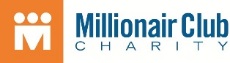 Learning Objectives
1. List some general causes of back injuries 
2. Describe what the power and danger zone is
3. Describe some ways to reduced heavy lifting
4. Demonstrate proper back lifting techniques
QUESTIONS?
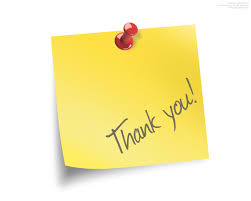 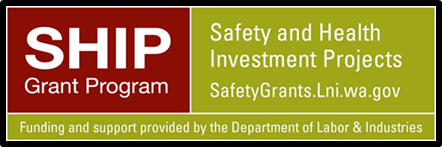 [Speaker Notes: Have the class answer the learning objectives. It will help them prepare for the test at the end.]